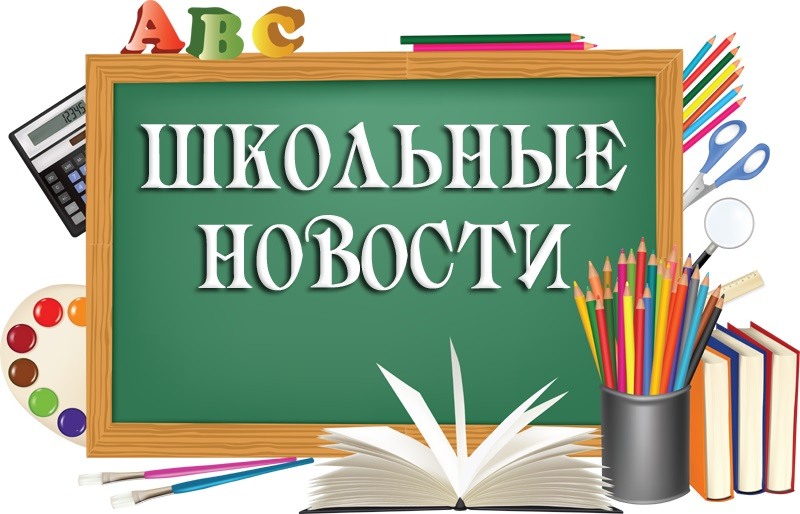 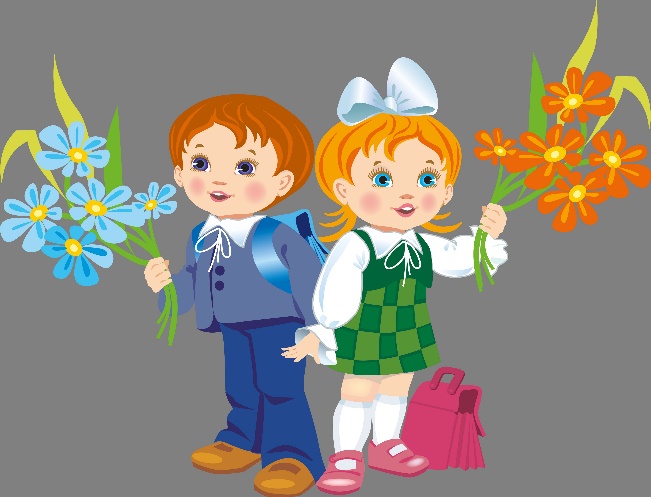 Конференция для  5-6-х классов
30.08.2024
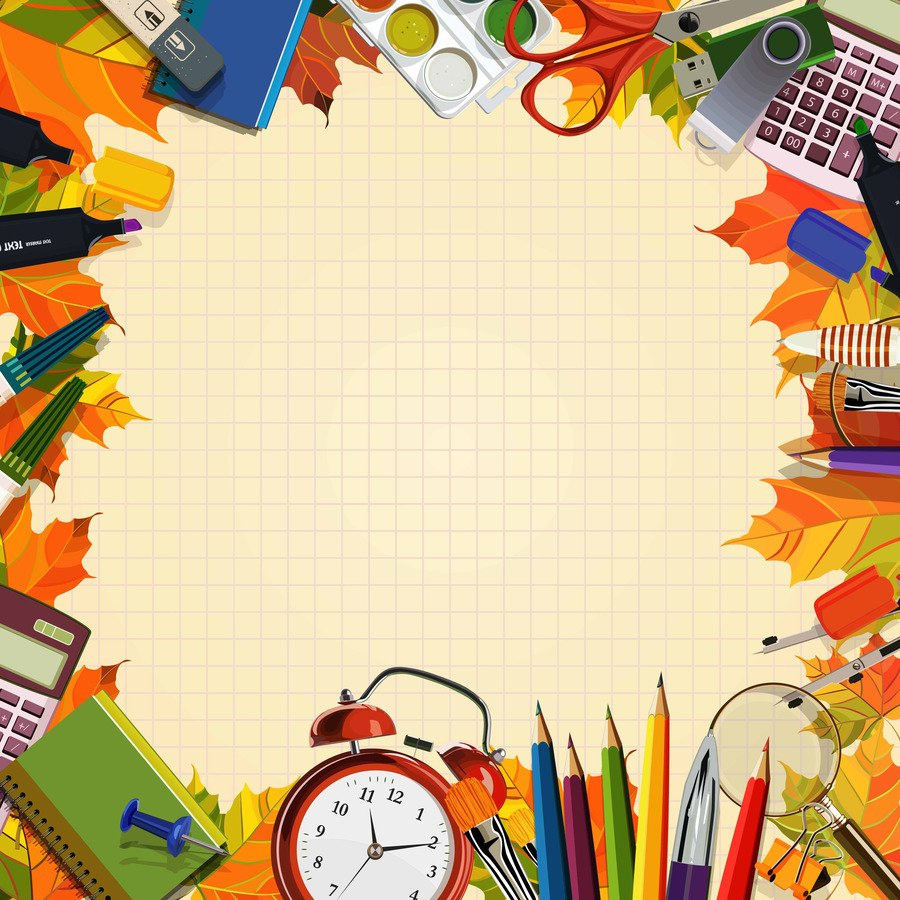 Новый год уже наступает!
Ждут вас за дверью новые чудеса.
Каждый из вас сердцем своим понимает,
Что начинается новая полоса.
Кадровый состав лицея.
Уровень образования педагогических работников соответствует требованиям занимаемых должностей.
Общее количество педагогических работников лицея составляет 35 человек, из них 5 – руководящих работников, 30 – педагогических. 
100% учителей имеют высшее образование и полную занятость.
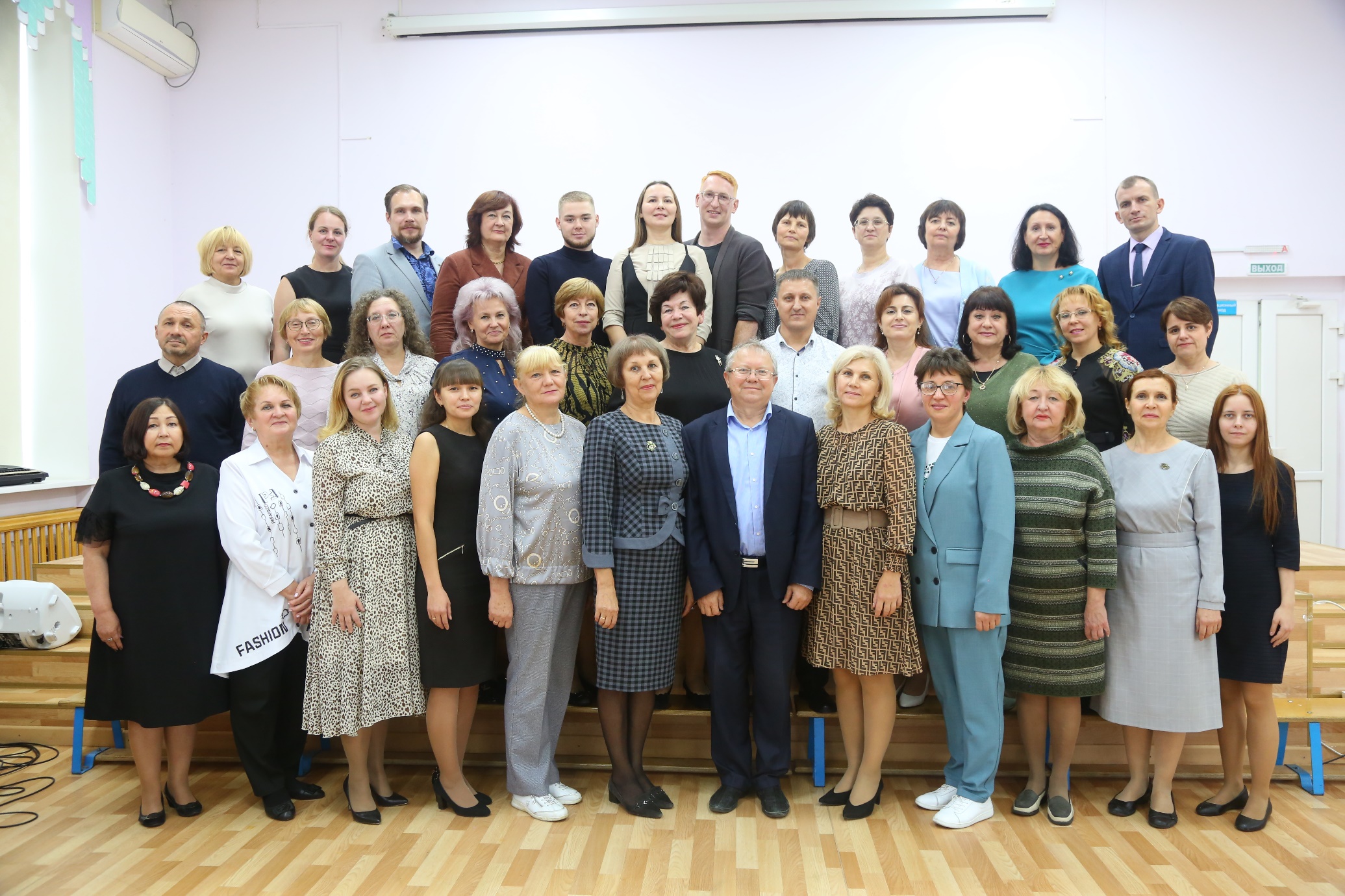 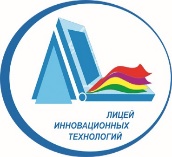 Кадровый состав «Лицея инновационных технологий»
Динамика получения ВКК  за три года.
Наличие категорий
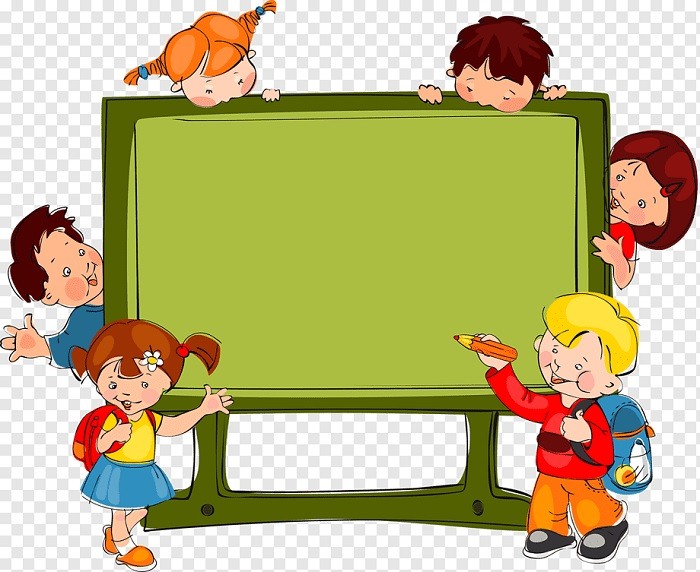 Наличие наград у педагогов.
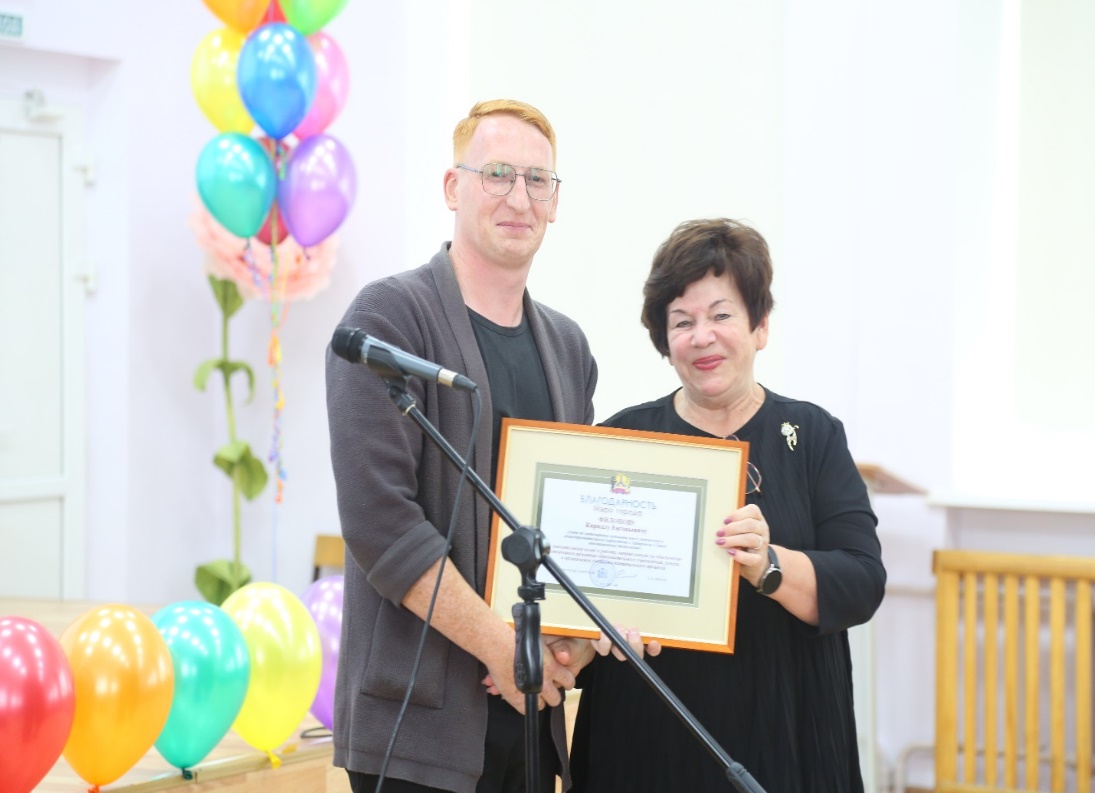 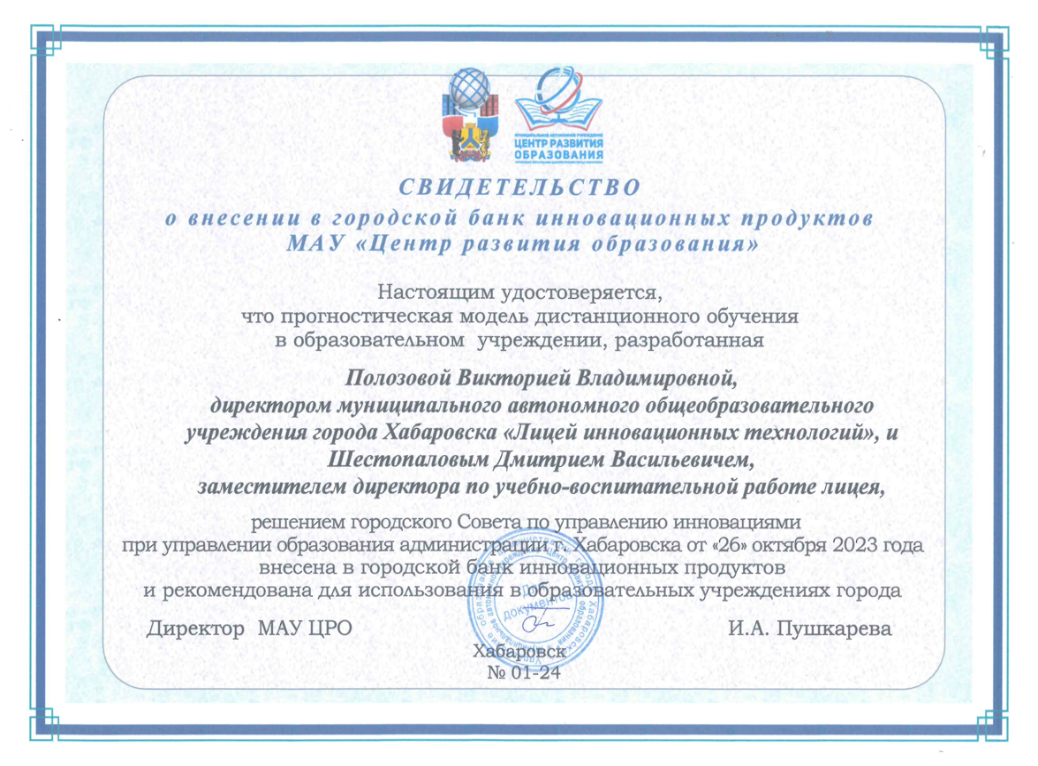 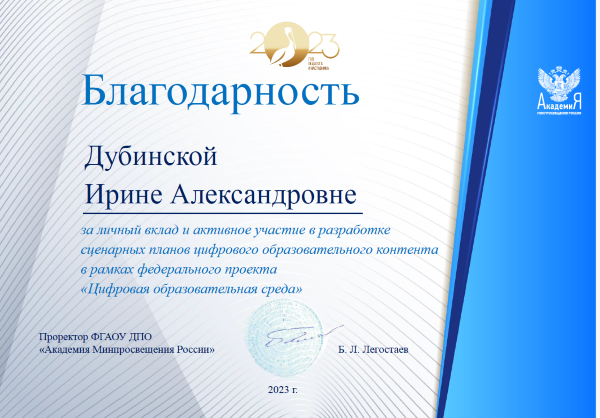 В 2023-2024 учебном году лицей работал в режиме 6-дневной недели, в основной и средней школе занимались 18 классов, в которых на конец   учебного года обучалось  492 человека.
По итогам учебного года показатели  по лицею следующие:
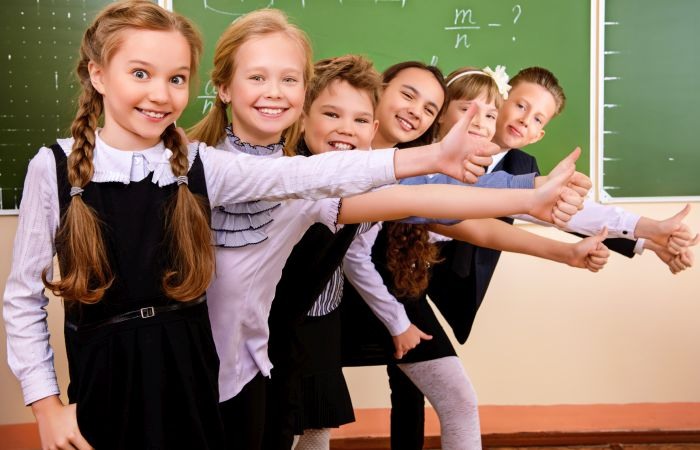 92 % - процент качества
4,6 – средний балл
Лучшие показатели
11Б   100% - классный руководитель  Лавинова Т.В.
5А     93% - классный руководитель  Голубева Л.И. 
6А    90% - классный руководитель  Дубинская И.А.
6В   93% -классный руководитель  Гончаренко Н.Н.
7Б    93% -     классный руководитель  Лысова И.И.
8А     93% - классный руководитель  Мельник А.А.
11А  93% -классный руководитель  Вихрянова Е.Ю.
На «отлично» учебный год закончили  32 обучающихся
Получили аттестаты особого образца
1.Владович Роман, 9А
2.Муренький Алексей, 9А
3.Заец Иван, 9А
4.Шилина Ева, 9А
5.Гущина Алина, 9Б
6.Хамидулина Арина, 9В
7.Филонова Екатерина, 9В
8.Кучун Дмитрий, 9В
9.Сабитов Тимофей, 9В
10.Кухаренко Демид, 9В
Получили 100 баллов
Шаталова Дарья           русский язык

Баженов Матвей           математика

Ельчанинов Лев           физика                         (98баллов)
Набрали 90 и более баллов
Русский язык              12 выпускников
Математика                 9 выпускников
Физика                         2 выпускника
История                       1 выпускник
Обществознание         2 выпускника
Информатика              4 выпускника  
Английский язык        2 выпускника
Аттестаты  с отличием и медали «За особые успехи в учении»  I  степени
Баженов Матвей 
Войтович Ксения 
Доценко Егор 
Егоров Андрей 
Имховик Наталья 
Редько  Евгения      
Ронжина Анна 
Росицкий Виктор 
Сорокова Варвара 
Шиманская Елизавета
Аттестаты  с отличием и медали «За особые успехи в учении»  II степени
Алексенко Игорь
Белик Софья
Вялов Виталий
Ким Григорий
Ли Ирина
Логачева Анастасия
Пивкин Юрий
Самохина Агата
Сахарова Полина
Сычева Ирина
На «отлично» учебный год закончили:
Фатьянов А., 7А
Лёгоньких К., 7А
Фатьянов А., 7А
Ступак Д., 7Б
Костоломов М., 7В
Снопков М., 7В
Струганова М., 7В
Филимонов А., 7В
Хан В., 7В
Пискунова А., 6А
Шиманская Т., 6А
Захарова Е., 6Б
Злодеева А., 6Б
Григорьев Д., 6В
Юргенсон С., 6Б
Лизандер М., 8А
Литовка Я., 8А
Марков А., 8А
Закончили учебный год с одной «4»:
Суклита О.,  6А – информатика    
 Едигарян А., 6А – обществознание 
Полякушкина А., 7А - немецкий язык 
Лобанов М., 7Б - немецкий язык 
Жуганов М., 8А – математика 
Злобина А., 8А - математика 
Красулина Е.,8А - математика
Итоги ВПР
2024-2025 учебный год
Промежуточная аттестация
Каникулы
Качество знаний пятиклассников
Адаптация пятиклассников
В плане работы лицея на текущий год запланированы мероприятия по адаптации пятиклассников:
-Посещение уроков администрацией лицея
-Анкетирование обучающихся педагогом-психологом
-Опрос учителей-предметников 
-Посещение воспитательных мероприятий.
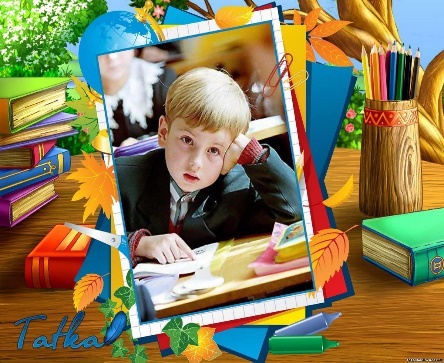 Оценочный мониторинг
ВПР
Промежуточная аттестация
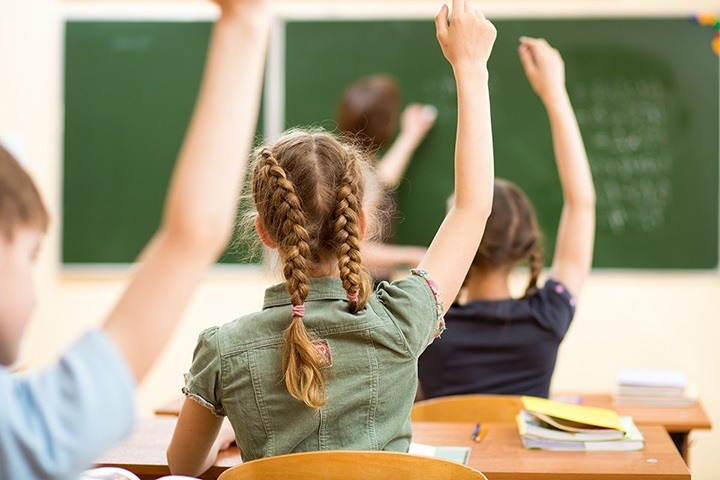 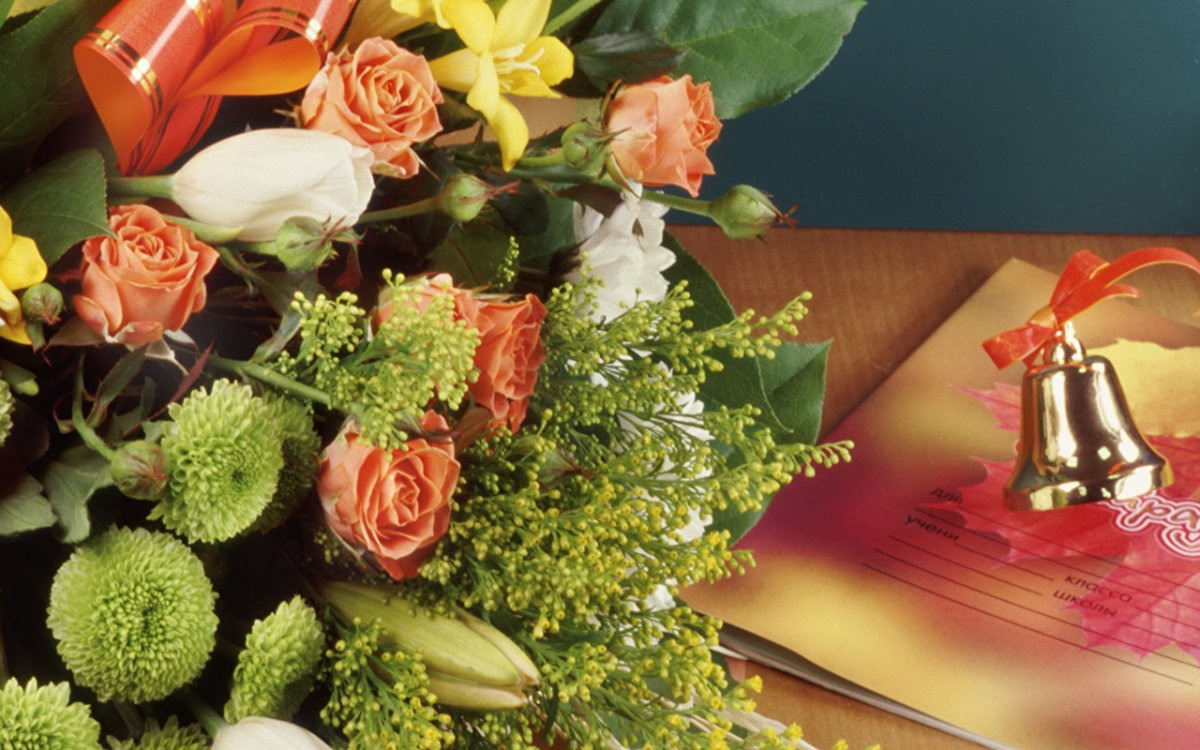 Спасибо за внимание